Välkomna säsongen 2023 - 2024
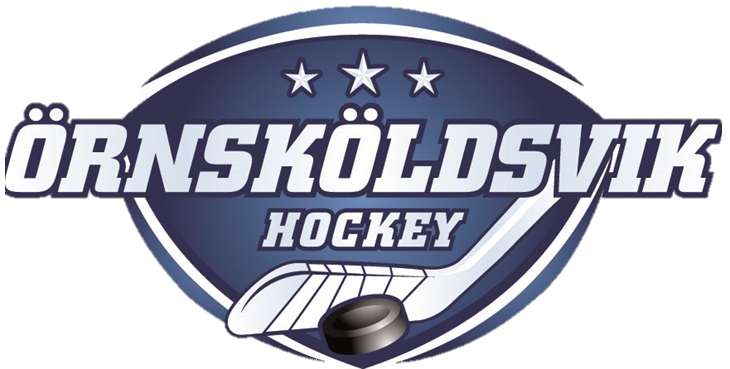 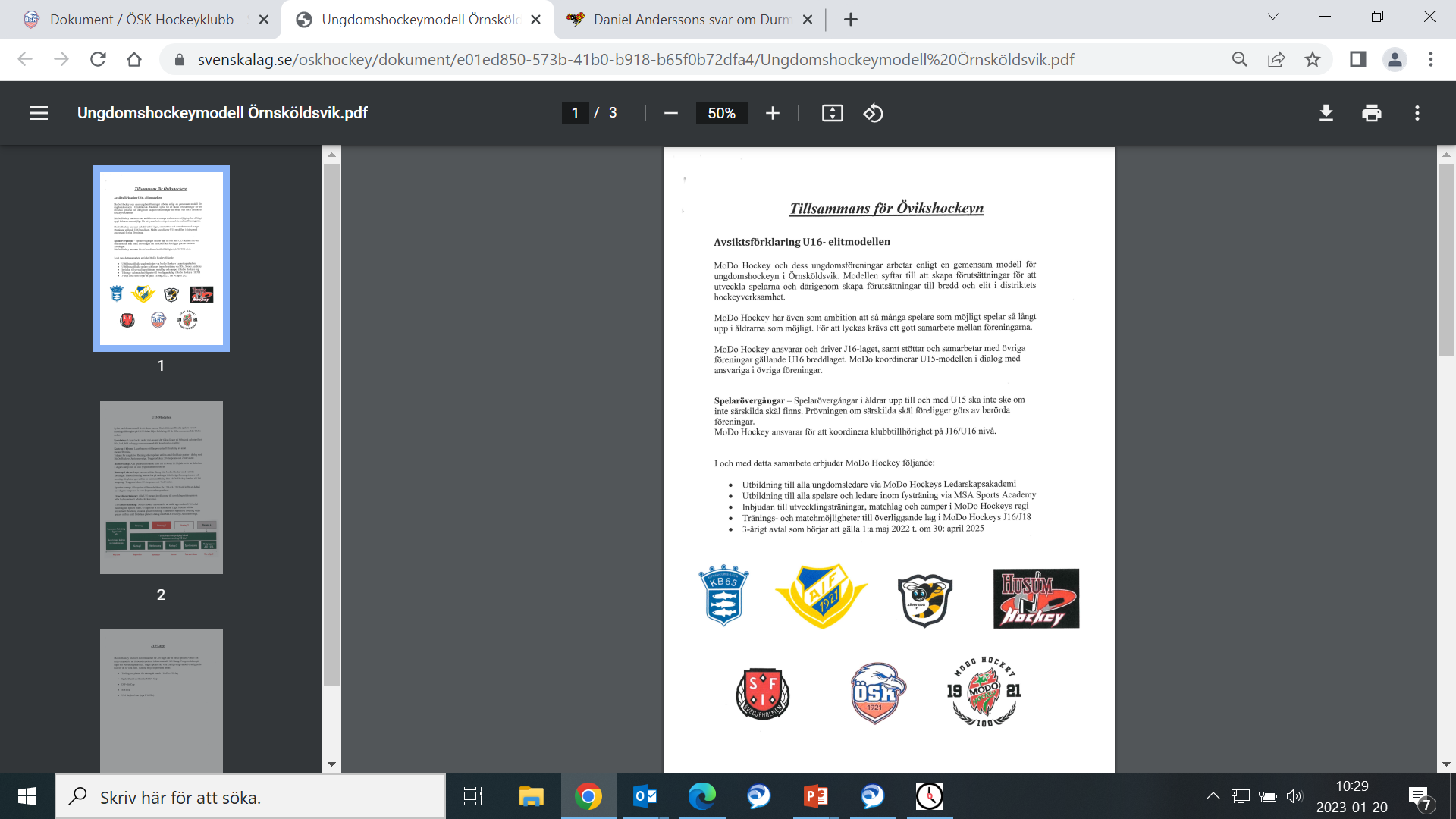 Ishockeyföreningarna har en 3 årig överenskommelse som beskriver en gemensam modell - avsiktsförklaring för ungdomshockeyn i Örnsköldsvik. Modellen syftar till att skapa förutsättningarna till bredd och elit i distriktets hockeyverksamhet.
Struktur säsongen 2023-2024
Modo Hockey 
Struktur enligt överenskommelse från u15 och u16 (j18, 20, A-lag)


Övriga:
Husum och Anundsjö har inga spelare/lag i aktuellt åldersintervall.
Struktur enligt överenskommelse från u15 och u16. 
Att u16R lag ”2” är ÖHF u16 för att ”trappan” till J18 lokal samt elit finns för spelare.
KB65 – 18 lokal blir ett snedstreckslag/ÖHF.
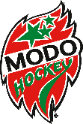 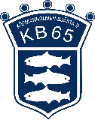 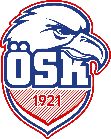 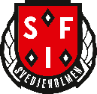 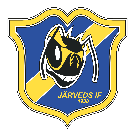 U16R
J18L
J18R
J20R
A-lag
MODO A-lag
ÖHF A-lag
MODO J20SE
ÖHF J20E
MODO J18E
ÖHF J18E
ÖHF/KB65 J18L
MODO J16E
ÖHF/Svedjeholmen J16E
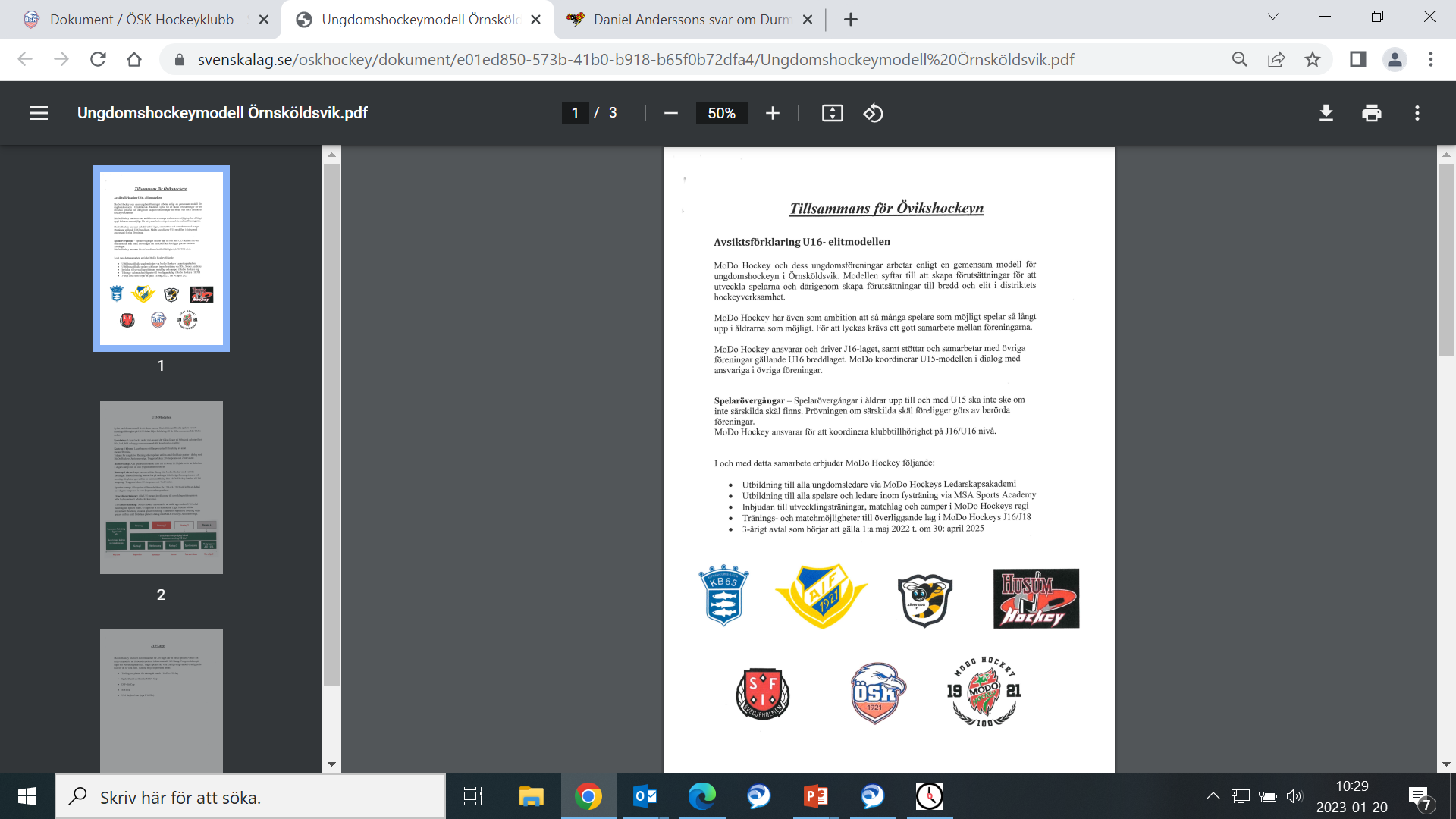 U15, alla ungdomsföreningar.
Samverkan kring träning och match.
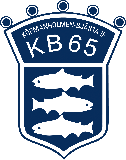 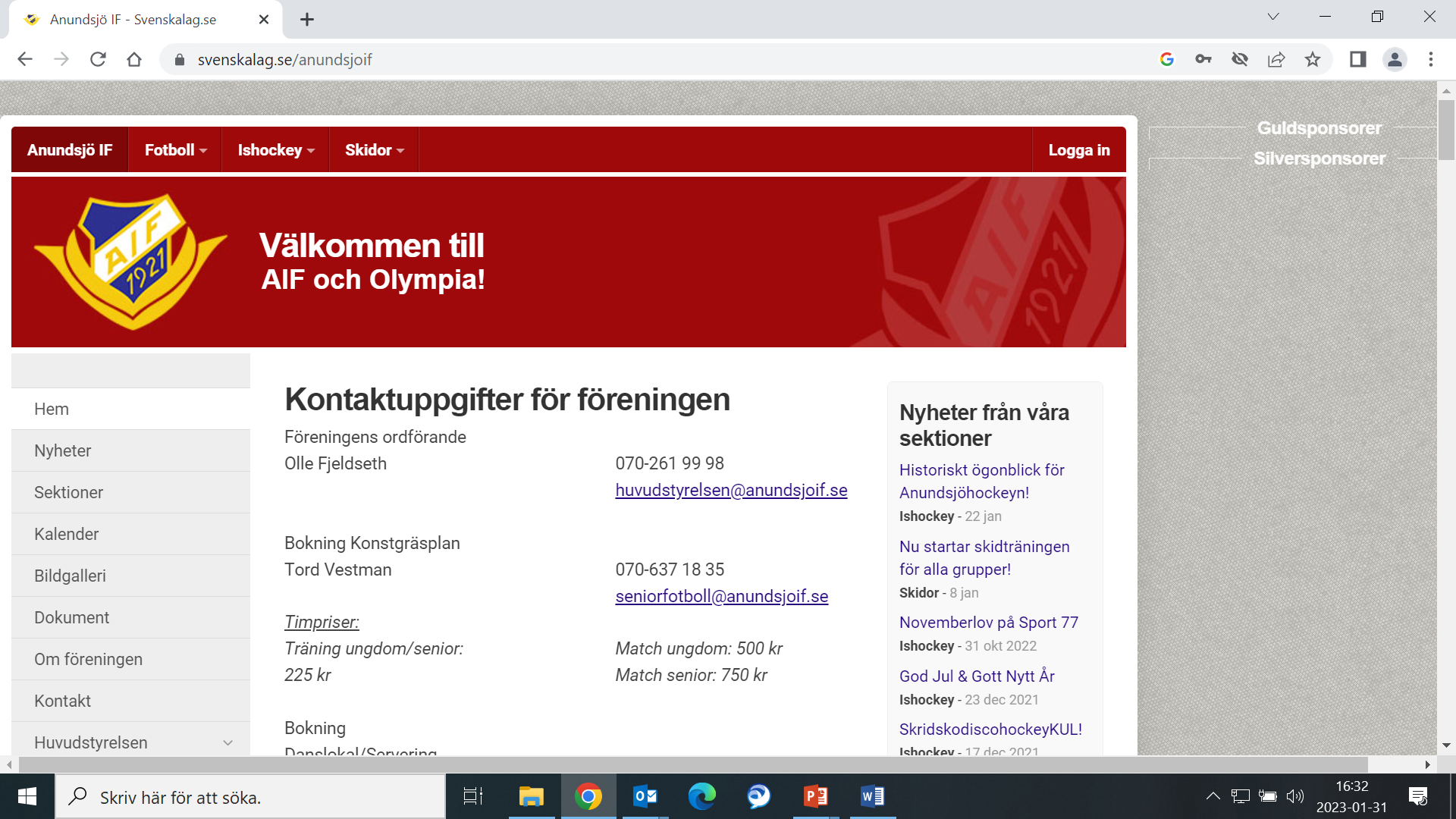 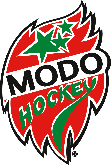 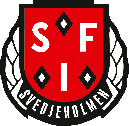 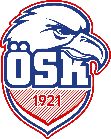 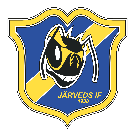 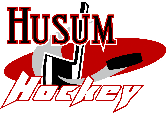 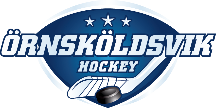 Syfte ÖHF u16
Syftet med att u16 laget heter ÖHF är att tillskapa en så kallad ”trappa” mot J18 ÖHF, samt att J18 har understöd av u16.
Att den enskilde spelaren ges utmaningen att kunna testa träning/spel i J18 om tränare bedömer att färdigheter finns. 
Att tillskapa så kallade utbildningsplatser som stimulans. 
Att säkerställa ”spelar-underlag” till lokala ÖHF ishockey gymnasiet.
Vi tror att detta leder till att flera ungdomar fortsätter med ishockeyn med denna struktur.
Efter säsongen 2023-2024 sker utvärdering.
Syfte J18 KB65
Att KB65 driver och leder det lokala laget i J18. 
Att en dispensansökan för att det ska bli ett snedstreckslag med ÖHF så att den enskilda spelaren har en utmaning dvs en trappa mot ÖHF J18 och J20,  samt att ÖHF J18-20 har ”understöd” av spelare.
Det innebär även att spelare i u16 kan spela i J18 lokal/elit. 
Inga kostnader för överflyttningar samt karenstid.
Tränarstab u16 ÖHF
Huvudtränare / assisterande tränare: samtal pågår.
Målvaktstränare: samtal pågår. 
Lagledare: Björn Näsström
Fystränare: Liv Forsberg, MSA. 
Matrialare: samtal pågår.
u16 ÖHF Identitet
Seriöst.

Bra attityd.

Positiv inställning till allt det vi gör. 

Målinriktad.
Målbild för u16 ÖHF 2023-2024
Serievinnare u16R (om det finns tillräckligt med spelare även ha ett u16L och vara serievinnare där) . 

Gå långt i U16 SM.
”off ice” träning u16 ÖHF
Start vecka 14 vid MSA. (28Tkr + 129kr/månad)
Egen träning vecka 27 – 30. 
Återsamling vecka 31 med fys-test. 
Vecka 32 ispass + fys. 
Upplägg MSA är 5 pass/vecka som Liv Forsberg genomför. 
Ytterligare ett pass kan tillkomma som istränare håller i ex löpning. 
Sista sida visar Fys-schemat april månad.
Kommande aktiviteter mm
- ”springskytte” i Kvaved.
- Iceman (Triathlon). 
- Teambuildning.
Uppstartscamp börjar vecka 32 i samband med Victor Hedman Hockeyskola
- Prosharp

Kommunikation: Supertext och laget.se samt instagram.

Nytt matchställ, eventuellt också damasker ingår. Sponsring för övrig utrustning (ex klubba, knäskydd mm) pågår.
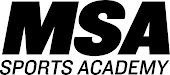 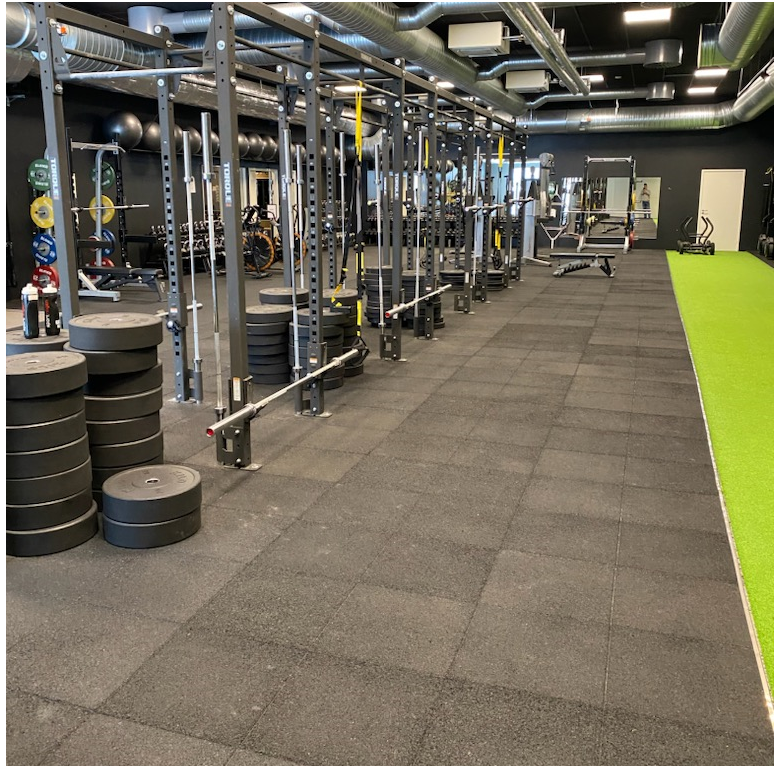